Anna’ s  Cultural Identity Card
In this presentation 
Anna (3^D)
tries to explain why she considers the following elements the most important  and significant to define
 her Cultural Identity Card
TV SERIES
My favourite TV series is Pretty 
Little Liars because is dramatic
and real.
This is its theme song:
LOVE
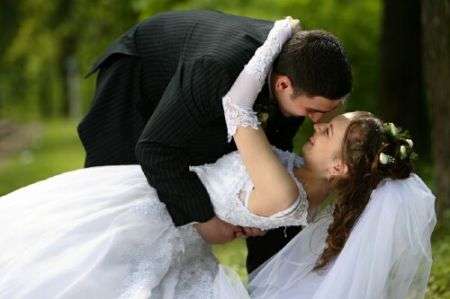 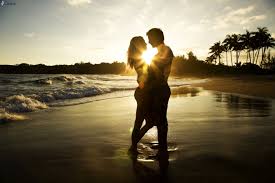 INTERNET
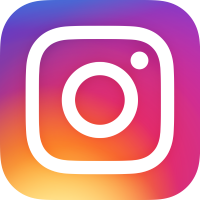 In my opinion, the Internet helps us to study and to keep in touch with our friends.
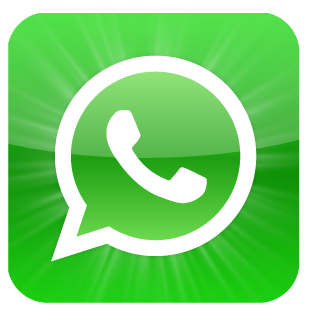 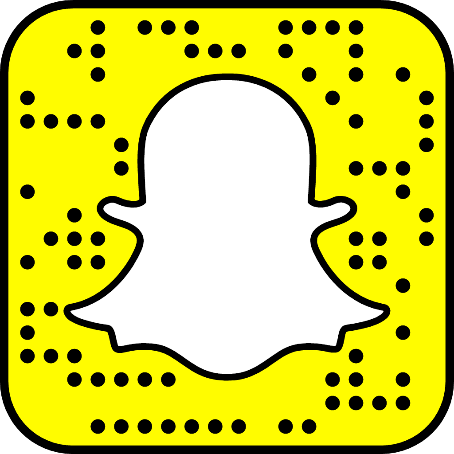 ART
I think art is important and fun.
I'm not very good at drawing but I like
it, especially with coloured 
pencils.
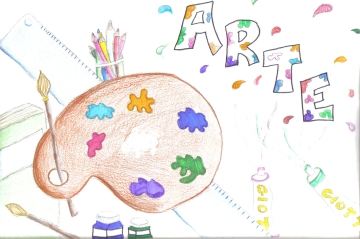 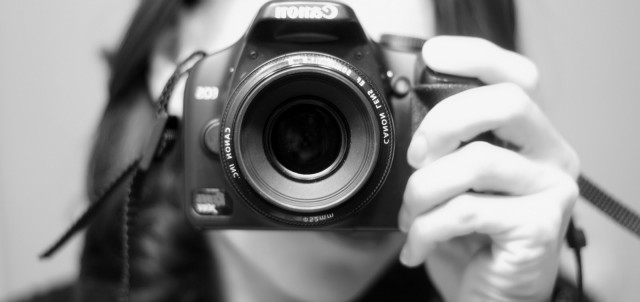 LANGUAGE
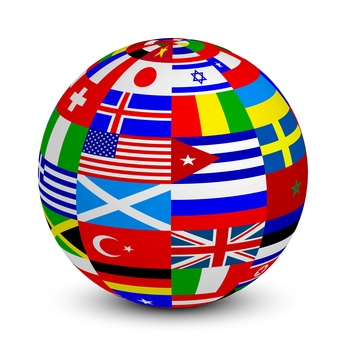 Languages are very important
for our future.
English is the most important because
it is spoken almost everywhere.
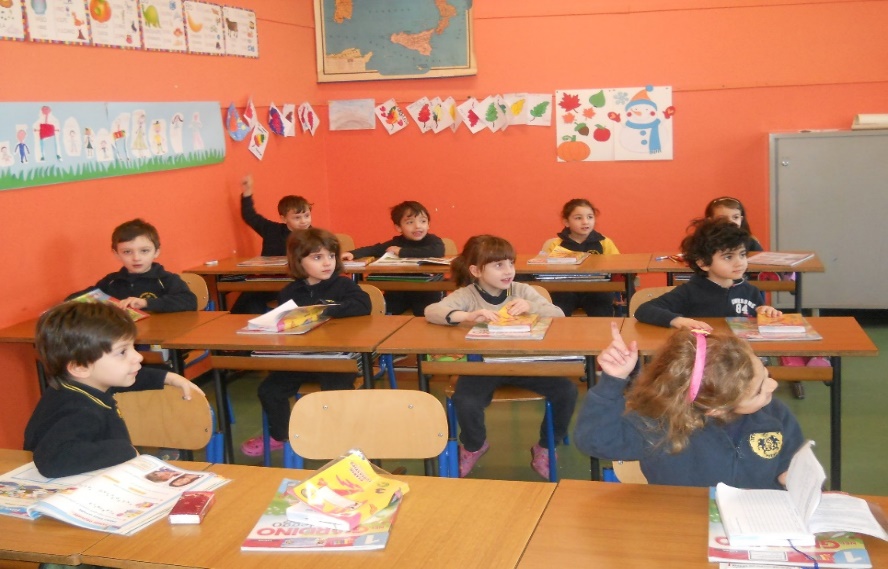 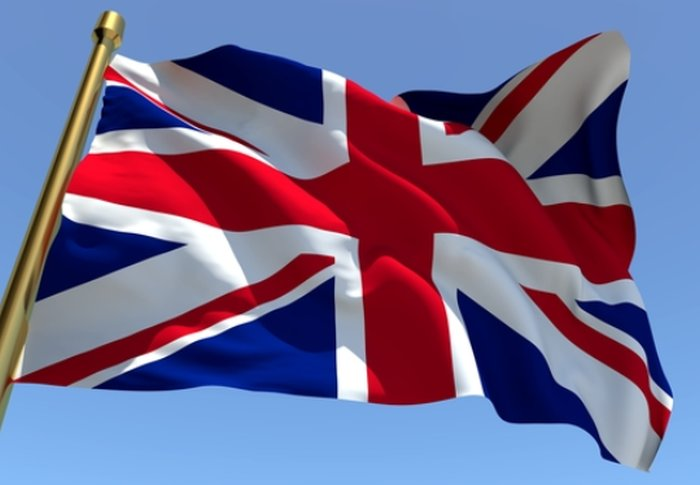 FILM
My favourite movie is “Don
Matteo” because when we went on 
holiday in Umbria we could 
see to the filming of it and I 
usually watch it together with my 
family.
SPORT
My favourite sport is volleyball. 
I have been practicing it for 8 years and I could never give it up.
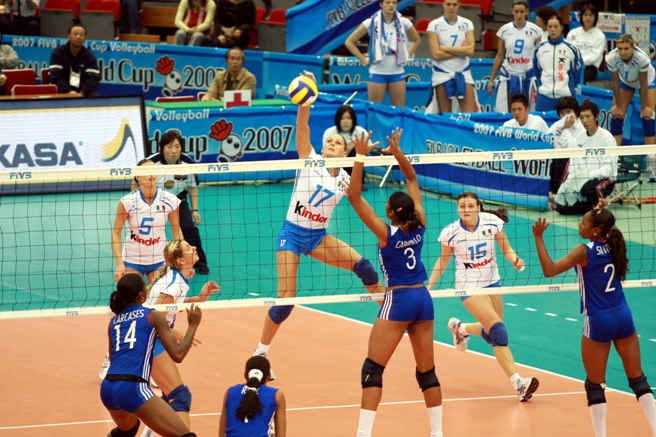 MUSIC
My favourite song is ‘’Sofia’’
because it’s so
catchy and exciting.
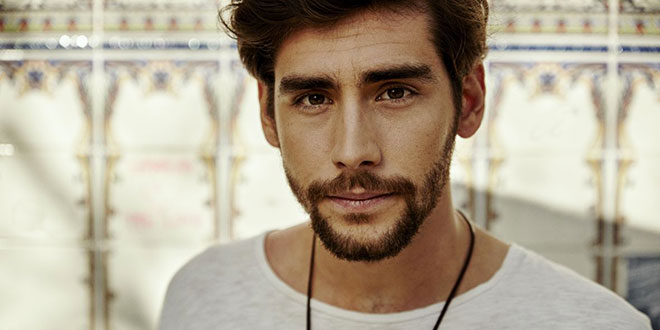 ANIMALS
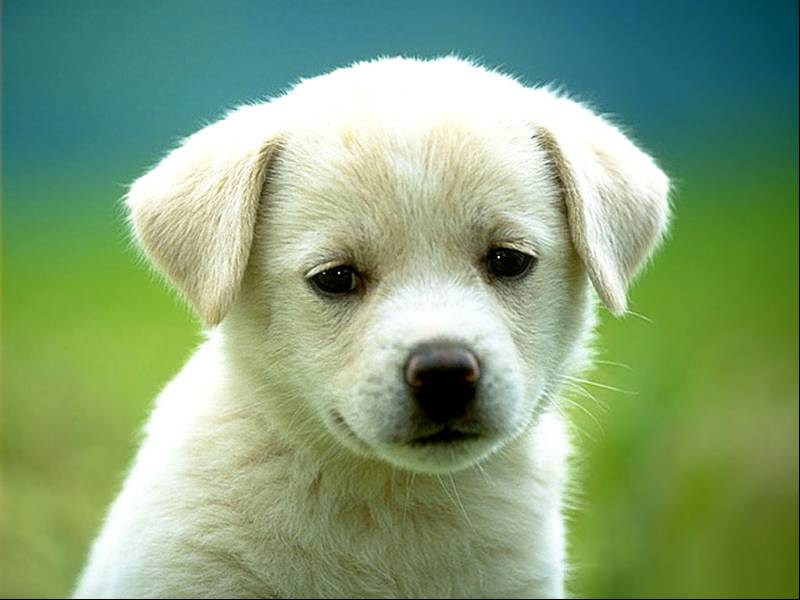 My favourite animals are dogs, and I would really like to have one because they are so cute.
SCIENZE
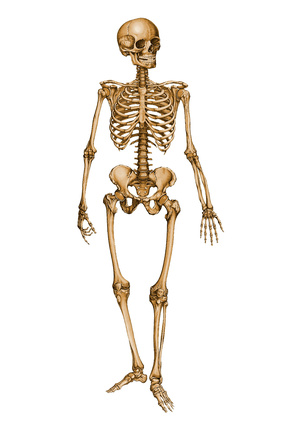 I think science teaches
us lots of things useful
in everyday life.
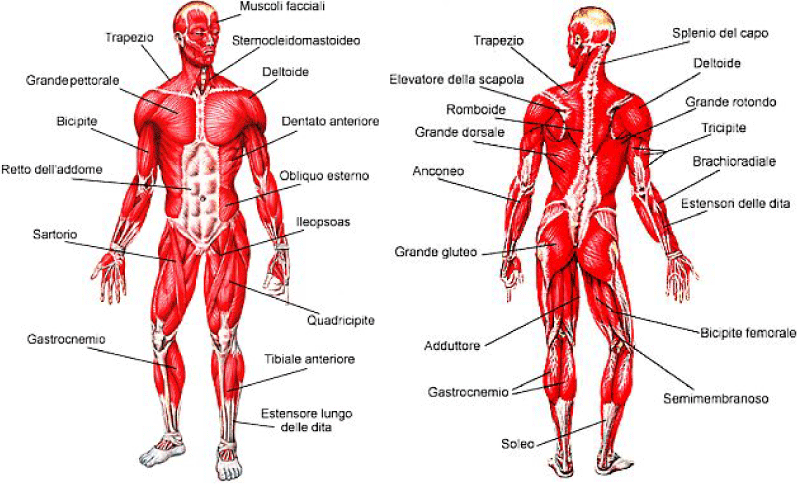 FOOD
Food provides us a lot of vitamins, proteins and energy, it is very important.
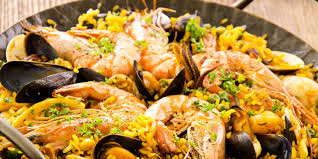 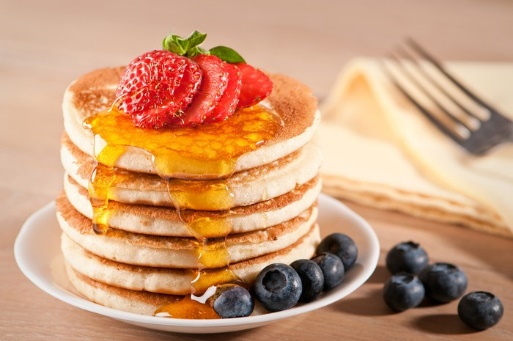 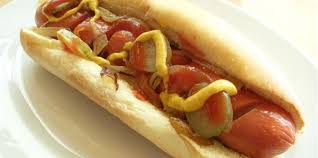 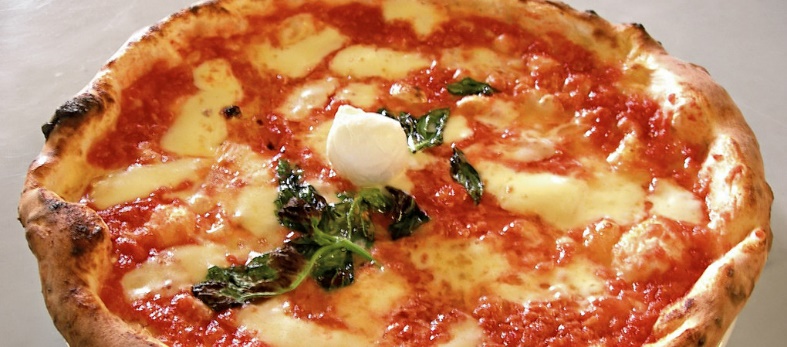 TRADITION
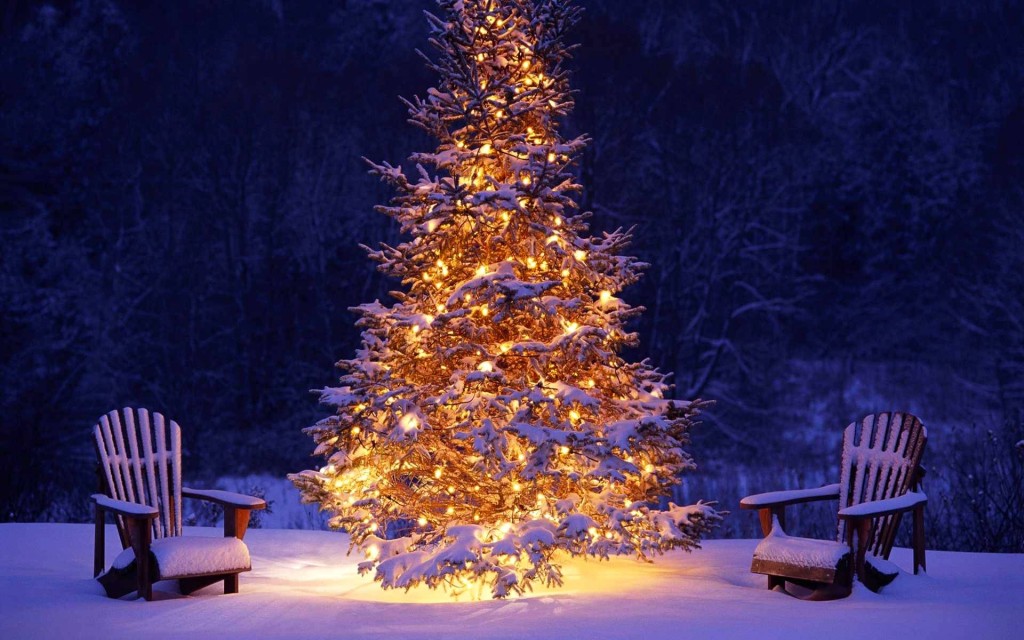 I’m very conservative, I love Christmas because in this period
It often snows and I celebrate it with my
Family.
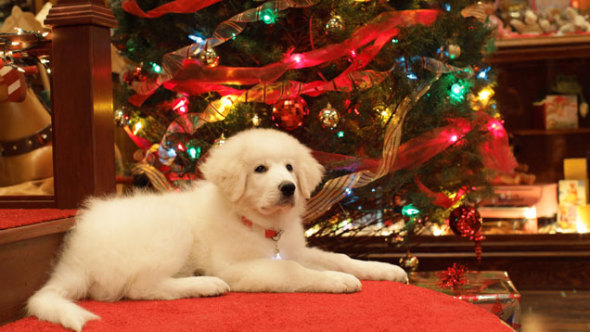 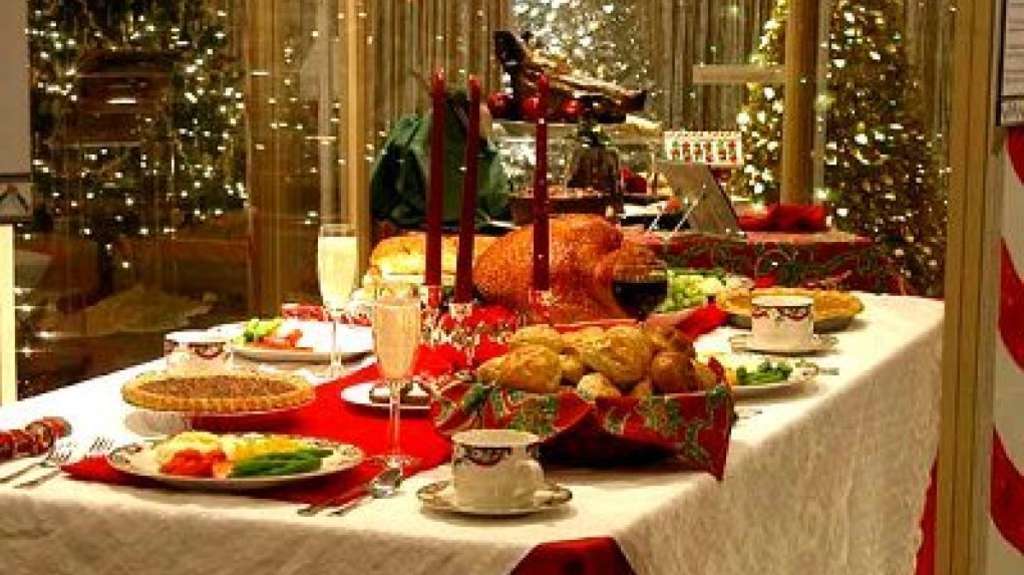 SCHOOL
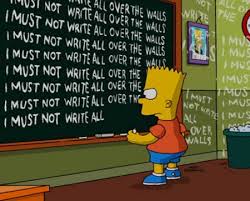 School si very important for our present and
future life and it is an opportunity to meet 
our friends.
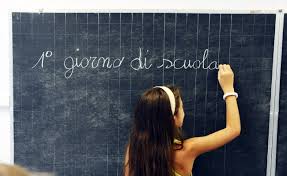 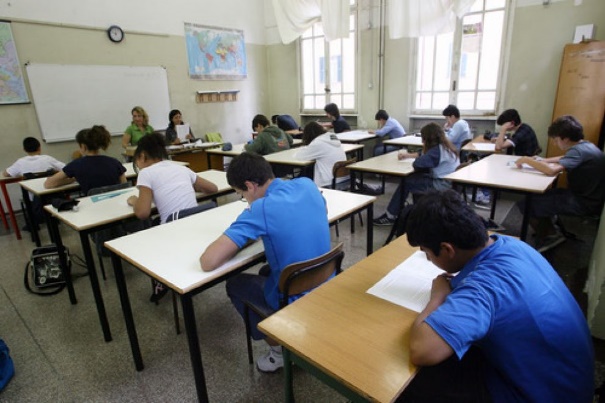 RELIGION
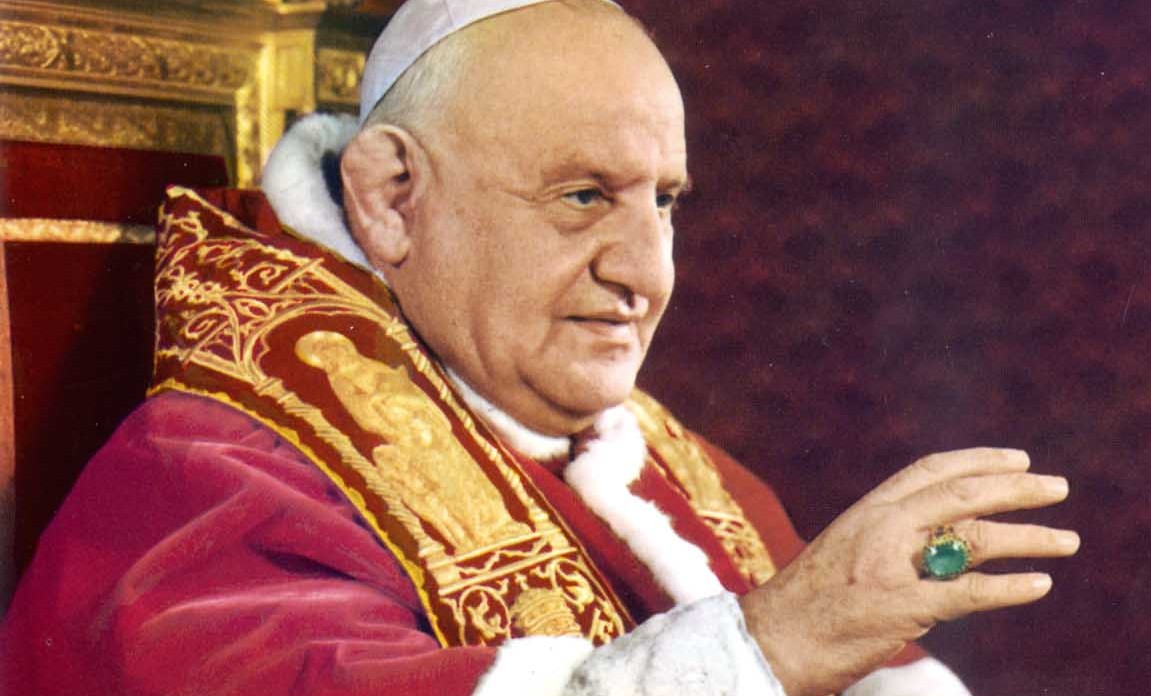 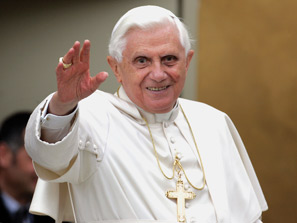 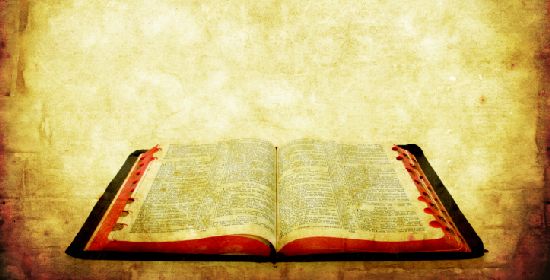 HISTORY
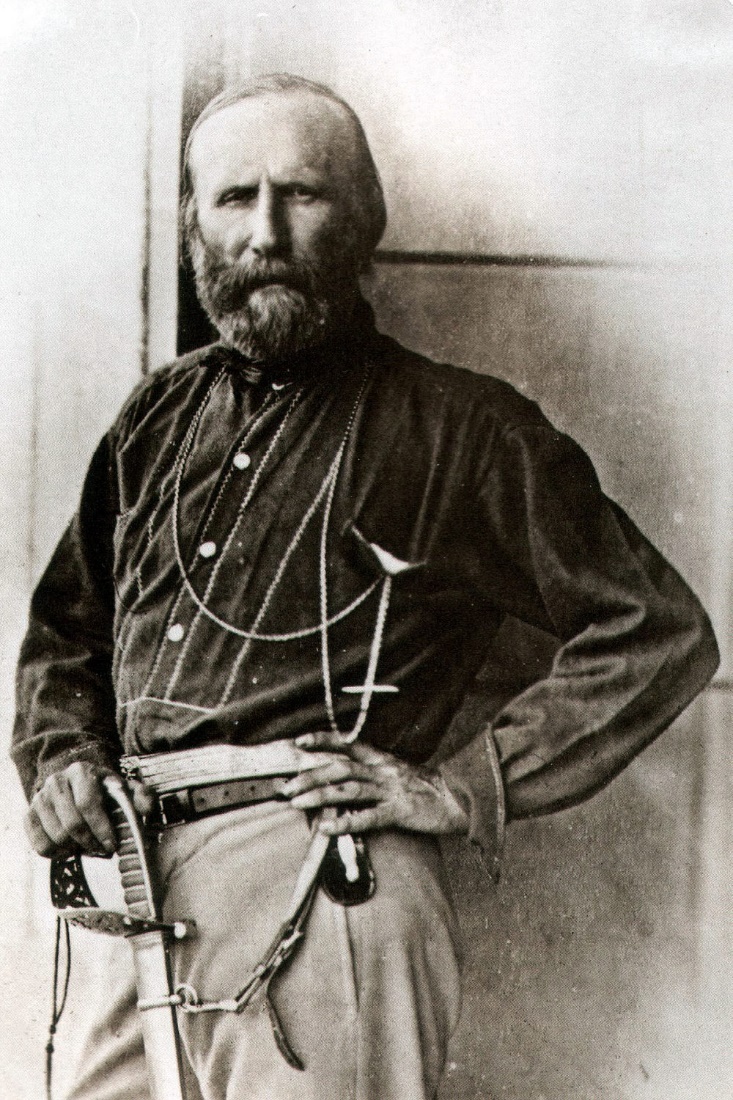 I don’t like studying history but
it is very important to know
what happened in the past.
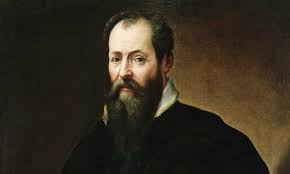 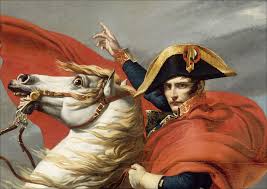